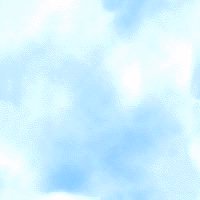 Ничто для нас столь  обыкновенно, столь просто кажется, как речь наша, но в самом существе ничто столь удивительно есть,  столь чудесно, как речь наша…» 
А. Н. Радищев
Слова и смысл
Автор: Алексеева Виктория Константиновна
МОУ СОШ № 12 г. Усолье-Сибирское
Иркутской области
Древняя  Русь
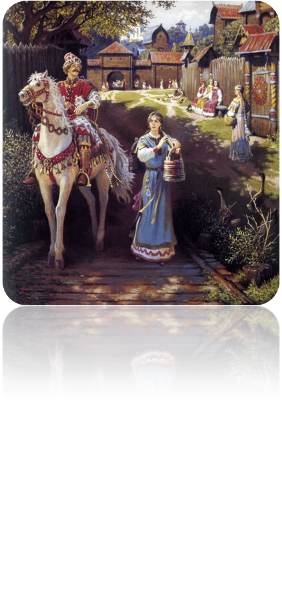 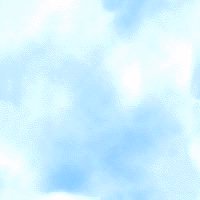 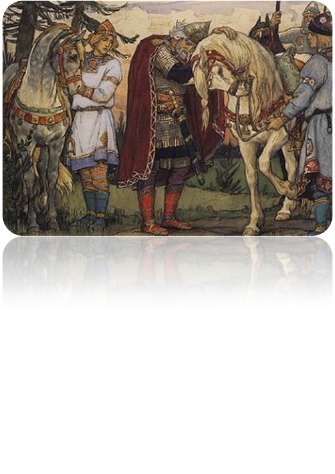 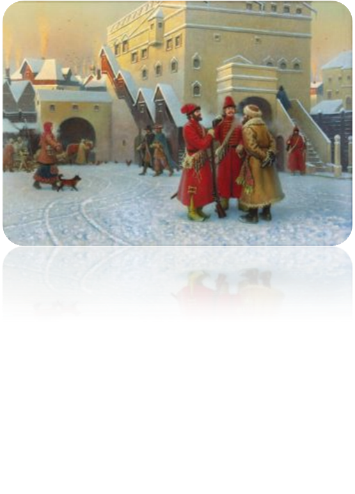 Отличия языка  Древней Руси от современного русского
 фонетика, произношение
 грамматика
 три числа (единственное, множественное, двойственное)
пять склонений
несколько форм прошедшего времени
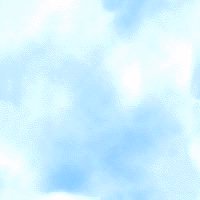 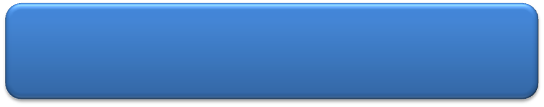 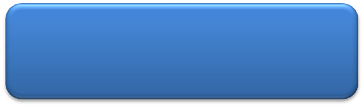 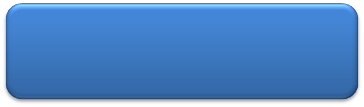 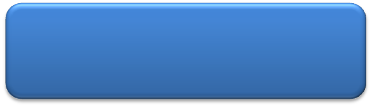 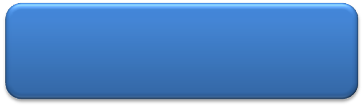 индоевропейский
славянские
романские
Русский
Украинский
Польский
Чешский
Болгарский
Латинский
Итальянский
Французский
Испанский
Румынский
германские
Немецкий
Английский и др.
балтийские
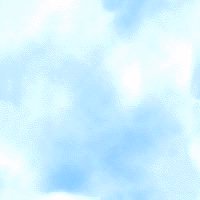 Языковые неточности
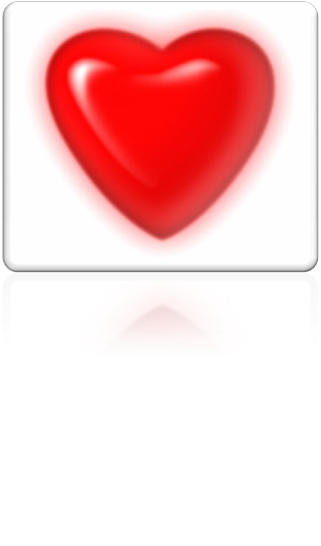 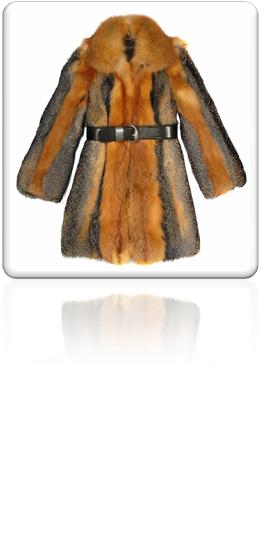 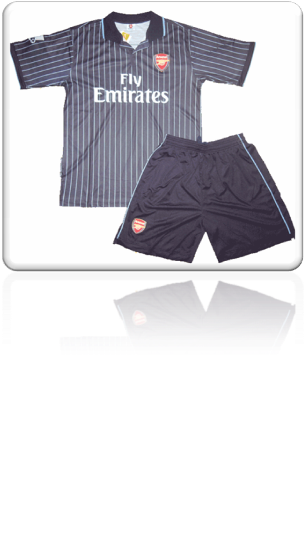 «Шуба греет»                 «У нее сердце»                             «Я не в форме»
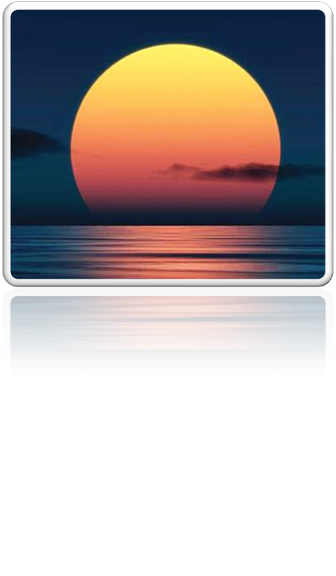 « У него температура»                  «Солнце всходит и заходит»
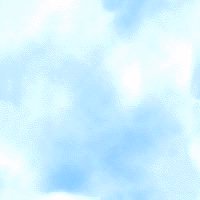 Категория рода у числа
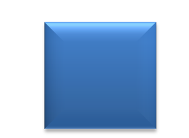 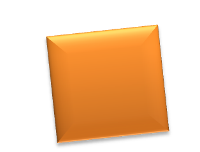 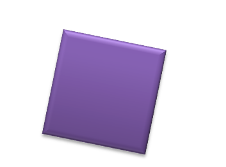 15
48
60
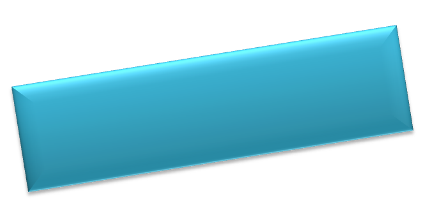 миллион
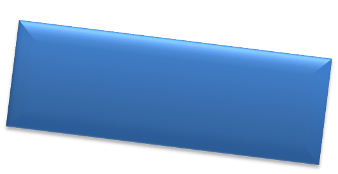 сотня
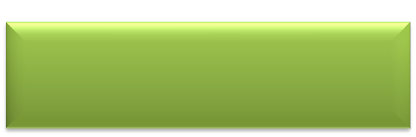 тысяча
1 000 000
1 000
100
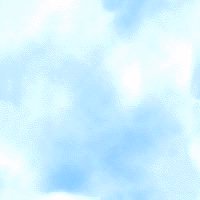 Узаконенные ошибки
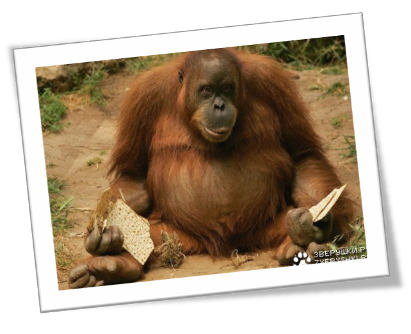 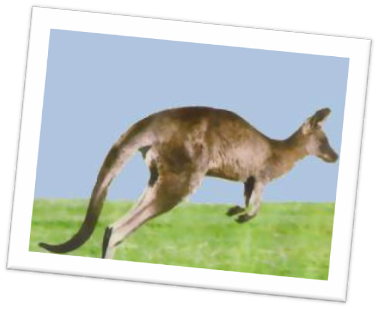 Кенгуру – «мы не понимаем»
Орангутанг – «лесной человек»
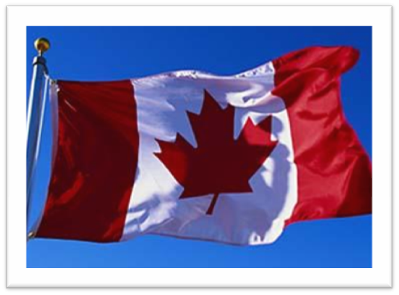 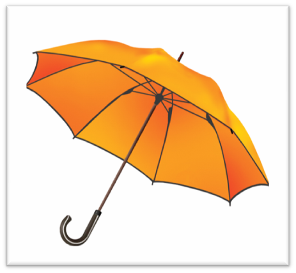 Канада – «хижины»
Зонтик – zondek – «покрышка от солнца»
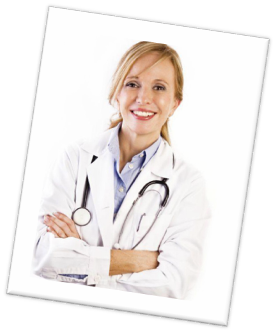 Странности
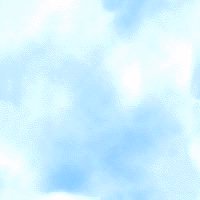 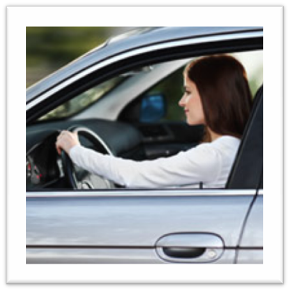 Доктор  (м.р.) - …
Шофер   (м.р.) - … Продавец  (м.р.) - … Кассир  (м.р.) - …
 Друг  (м.р.) - … 
Геолог  (м.р.) - … Генерал (м.р.) - …
 Врач  (м.р.) - …
Директор (м.р.) - …
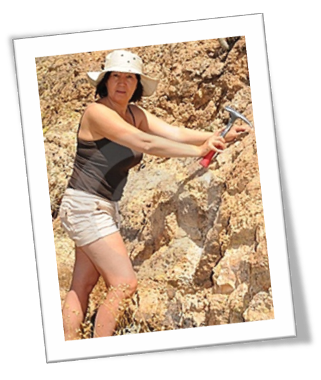 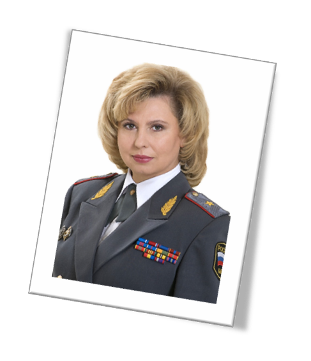 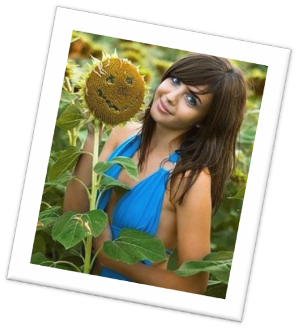 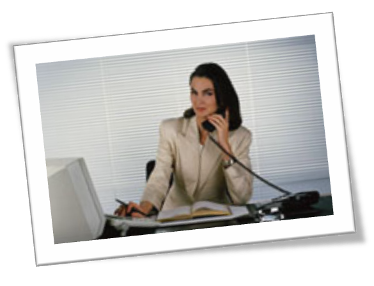 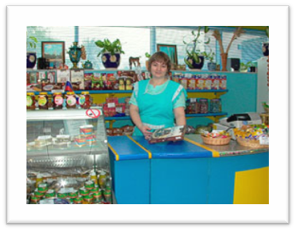 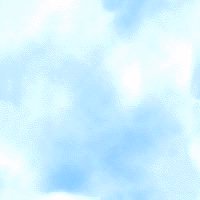 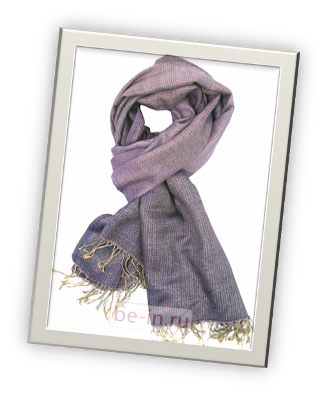 Заимствования
Такие знакомые слова…
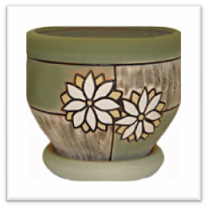 фиксаж – «закрепление», 
ансамбль – «вместе», 
кашне – «прячь нос», 
кашпо – «прячь горшок», 
шваль – от «лошадь», 
шерамыга - от «дорогой друг», 
портфель – «носить бумаги», 
портмоне – «носить деньги», 
бюро – «стол», 
пресс-папье – «придавить бумаги», 
бухгалтер - «книга + держатель» 
бюджет – «кошелек», 
газета – «мелкая монета», 
ветеран – «старый»
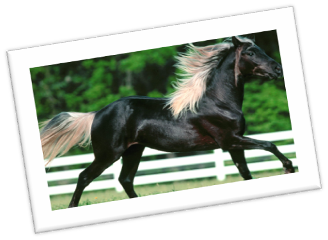 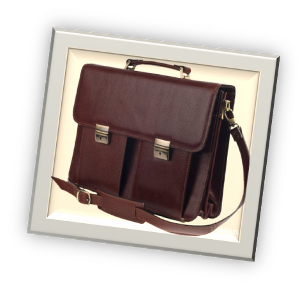 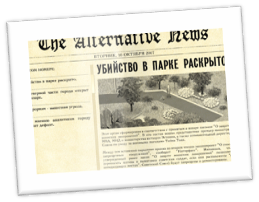 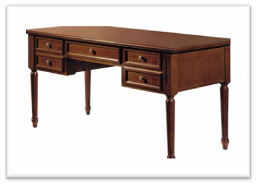 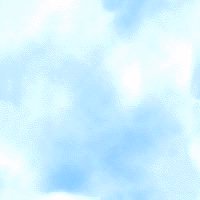 МОДА в языке
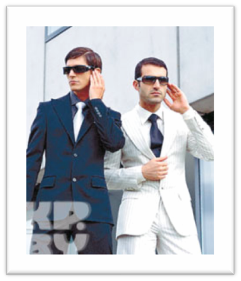 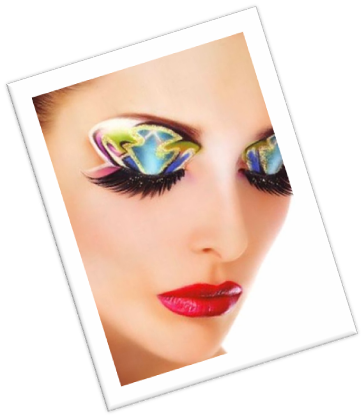 Секьюрити -…
Мэйк ап - …
Шорт-лист - …
Хит-парад - …
Менеджер - …
Стэнд ап - …
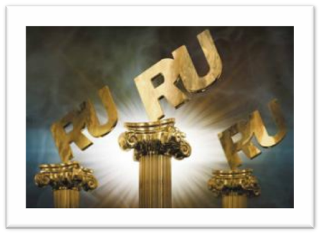 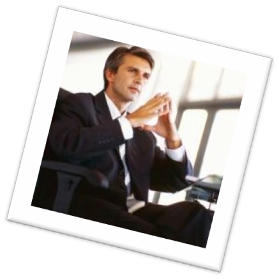 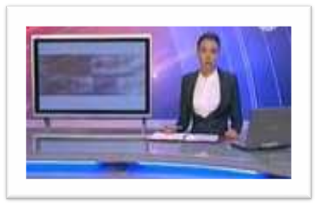